PENGUENLER SINIFI 
ARALIK AYI AİLE KATILIMI
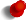 03.12.2015
1 den 20 ye kadar sayıyorum.
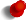 02.12.2015
Annem babam bana kumbara alıyor bende para biriktirmeye başlıyorum
05.12.2015
Dışarı çıkıp mevsim değişikliklerini gözlemleyip resmediyoruz.
04.12.2015
Artık materyallerden uçak yapıyoruz.
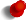 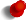 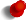 01.12.2015
Nasıl tutumlu oluruz  ailem beni bilgilendiriyor.
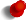 09.12.2015
Evdeki yeşil renkleri buluyorum.
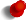 11.12.2015
Kutulardan  araba yapıyoruz.
07.12.2015
Evdeki mavi renkleri buluyoruz.
10.12.2015
Sofrayı kurmaya yardım ediyorum
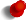 08.12.2015
Okulda öğrendiğim bir şarkıyı söylüyorum.
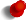 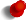 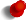 17.12.2015
Evdeki mor renkleri buluyoruz.
16.12.2015
İstanbul ile ilgili sohbet ediyoruz.
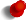 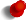 14.12.2015
Aileme bir hikaye anlatıyorum
15.12.2015
Annemle birlikte kurabiye yapıyorum.
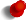 18.12.2015
Farklı bir uzay aracı yapıyoruz.
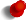 23.12.2015
10’ar 10’ar ritmik sayıyoruz.
22.12.2015
Öğretmenime kış mevsimi ile ilgili resim yapıyorum.
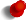 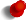 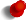 21.12.2015
Ailemle takvim inceliyorum.
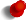 24.12.2015
Ayları sayıyorum.
25.12.2015
Kumbaramda biriktirdiğim para ile oyuncak almaya gidiyoruz.
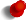 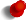 30.12.2015
Aileme yeni yıl şarkımı söylüyorum
31.12.2015
Öğretmenimize yeni yıl kartı hazırlıyoruz.
29.12.2015
 Yeni yıl ile ilgili sohbet ediyoruz.
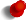 28.12.2015
Evdeki turuncu renkleri buluyorum.
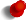 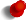 DEĞERLİ VELİLERİM ETKİNLİKLERİ GÜNLÜK OLARAK UYGULAYIP GÜNCEMİZE NOT EDİNİZ.